4111140 ระบบปฏิบัติการ (Operating System)
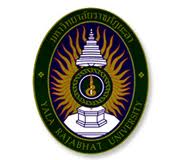 อาจารย์ ดร.อรรถพล อดุลยศาสน์
คณะวิทยาศาสตร์เทคโนโลยี และการเกษตร
สาขาคอมพิวเตอร์
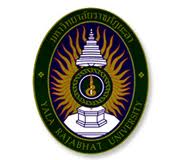 คำอธิบายวิชา
ความหมาย วิวัฒนาการ บทบาทหน้าที่ หลักการทํางานและส่วนประกอบของระบบปฏิบัติการ การทํางานแบบโปรแกรมเดียวและหลายโปรแกรม การจัดลำดับเวลางานและการปฏิบัติงาน วิธีการจัดการหน่วยประมวลผล หน่วยความจํา แฟ้มข้อมูลและอุปกรณ์ และการติดตั้งระบบปฏิบัติการ

Meaning, evolution, roles, principles and components of the operating system; single and multi-tasking; scheduling and dispatch; processing unit, memory, file and peripheral management, and operating system installation
วัตถุประสงค์
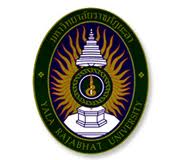 เพื่อทบทวนความรู้ และเข้าใจเกี่ยวกับสถาปัตยกรรมและโครงสร้างของระบบคอมพิวเตอร์ฮาร์ดแวร์ ได้แก่ หน่วยประมวลผล ระบบบัสเชื่อมต่ออุปกรณ์ภายในและภายนอก หน่วยความจำ และหน่วยจัดเก็บข้อมูล
เพื่อให้ผู้เรียนมีความรู้ และเข้าใจความหมายและวิวัฒนาการของระบบปฏิบัติการ
เพื่อให้ผู้เรียนมีความรู้ และเข้าใจส่วนประกอบและการทำงานของระบบปฏิบัติการ
เพื่อให้ผู้เรียนมีความรู้ และเข้าใจการบริหารกระบวนงานทั้งแบบทีละโปรแกรมและแบบพร้อมกันหลายโปรแกรม
วัตถุประสงค์
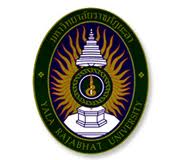 เพื่อให้ผู้เรียนมีความรู้ และเข้าใจระบบจัดแบ่งเวลากระบวนการทำงานระบบปฏิบัติการ
เพื่อให้ผู้เรียนมีความรู้ และเข้าใจการจัดการหน่วยความจำ และการจัดการแหล่งจัดเก็บข้อมูล
เพื่อให้ผู้เรียนมีความรู้ และเข้าใจการจัดการระบบอินพุทและเอาร์ทพุท
เพื่อให้ผู้เรียนฝึกปฏิบัติจัดการระบบปฏิบัติการที่ทันสมัยในด้านการติดตั้งระบบปฏิบัติการ การจัดสรรพื้นที่เก็บข้อมูล การจัดการบัญชีผู้ใช้ การจัดการพิมพ์ การตรวจสอบ และการแก้ไขปัญหาด้วยเครื่องมือต่างๆของระบบปฏิบัติการ
วัตถุประสงค์
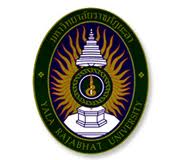 เพื่อให้ผู้เรียนมีทักษะในการวิเคราะห์และแก้ไขปัญหา ในการเรียนรู้ตามเนื้อหาบทเรียน การสื่อสารระหว่างบุคคล การสร้างสัมพันธภาพระหว่างบุคคล เสริมสร้างความรับผิดชอบต่อตนเองและเพื่อนร่วมงาน เสริมสร้างให้มีความรับผิดชอบต่องานที่ได้รับมอบหมาย
เพื่อให้ผู้เรียน มีทักษะในการใช้เทคโนโลยีในการสืบค้นตามหลักการ เก็บรวบรวมข้อมูล วิเคราะห์ การปฏิบัติตามจรรยาวิชาชีพ การนำเสนอข้อมูลได้อย่างเหมาะสม
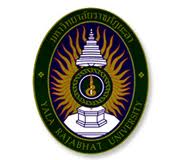 ข้อตกลงในชั้นเรียน
1. เข้าเรียน  
              พฤหัสบดี 13:15-17:00    ห้อง  06-304
2. มาสายเกิน 15 นาที 3 ครั้ง     ขาด 1 ครั้ง
3. ขาดได้ไม่เกิน 3 ครั้ง !!!
4. ส่งงานตรงเวลา
5. งานทุกชิ้น   ทำด้วยตัวเอง !!!
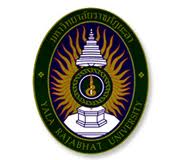 ข้อตกลงการให้คะแนน
ระหว่างภาค (60%)
ความสนใจ (การเข้าเรียน จริยธรรม และการแต่งกาย)		10%
งานที่ได้รับมอบหมาย					15%
ปฏิบัติการ							15%
สอบกลางภาค						20%
ปลายภาค (40%)
สอบปฏิบัติ							20%
สอบปลายภาค						20%
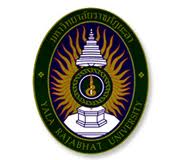 ข้อตกลงการประเมินผล
อิงกลุ่ม	 !!!
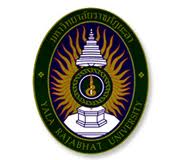 ดร.อรรถพล อดุลยศาสน์	
		
Attapol.a@yru.ac.th